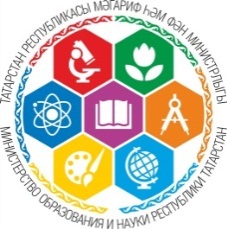 Опыт работы по развитию физического воспитания в Республике Татарстан
Ж.В.Соркина,
начальник отдела
дополнительного образования детей МОиН РТ
1
Министерство образования и науки Республики Татарстан
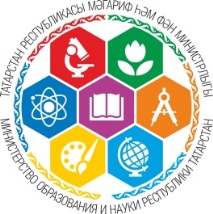 Общеобразовательные организации Республики Татарстан 2018/2019 учебный год
Всего 1 402 школы – 416 890 обучающихся

15 кадетских школ

1 с девиантным поведением

54 коррекционные и санаторного типа
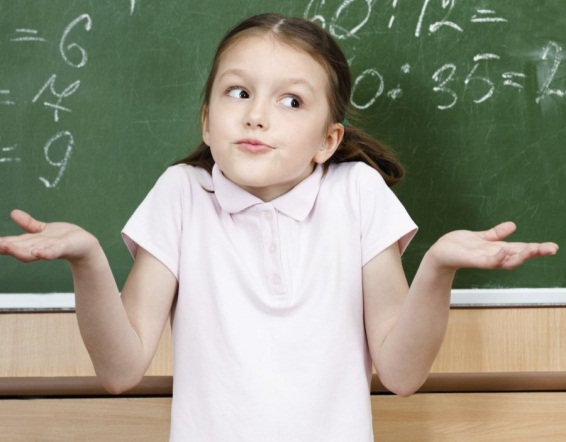 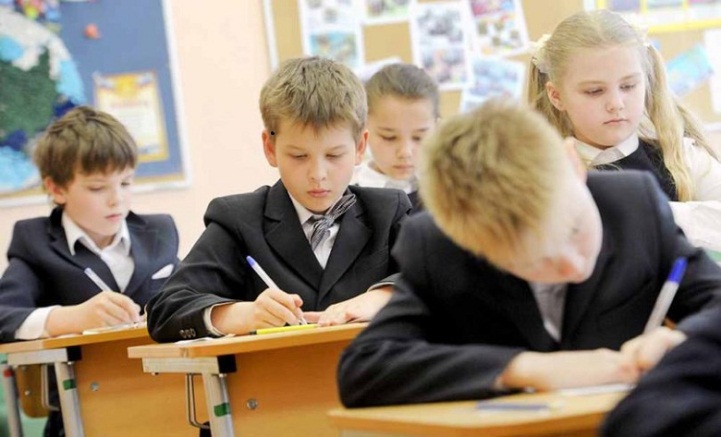 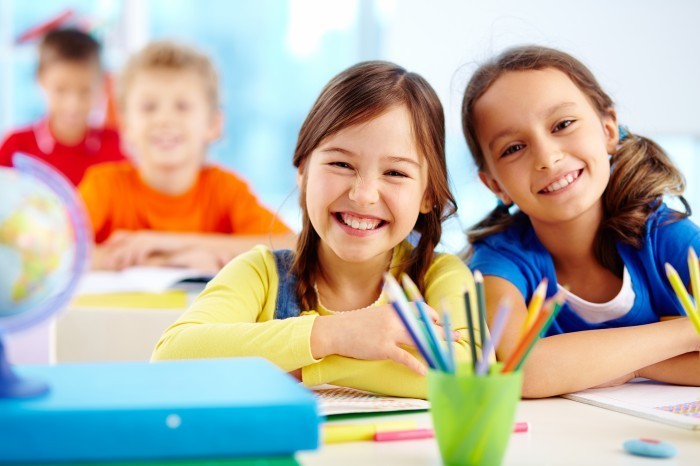 2
Министерство образования и науки Республики Татарстан
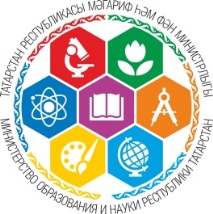 Школы, содействующие здоровью
Критерии
Бронзовый уровень
1. Инфраструктура
2. Физическое развитие
и двигательная активность
3. Питание
4. Превентивные меры
Серебряный уровень
1-4, 5. Профильные образовательные программы
Золотой уровень
1-5, 6. Кадры
7. Политика содействия здоровью
8.   Социальное партнерство
Министерство образования и науки Республики Татарстан
Раннее выявление отклонений в состоянии здоровья школьников с использованием аппаратно-программного комплекса "АРМИС"
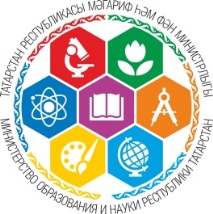 Позволяет выявлять  отклонения   в сердечно-сосудистой,  дыхательной, зрительной,  слуховой и центральной нервной системах
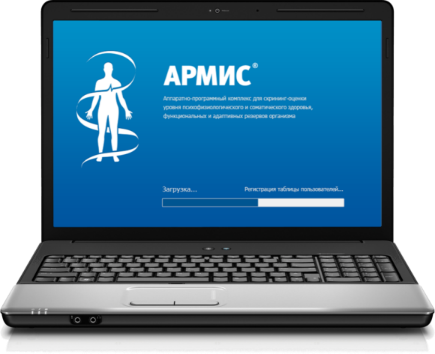 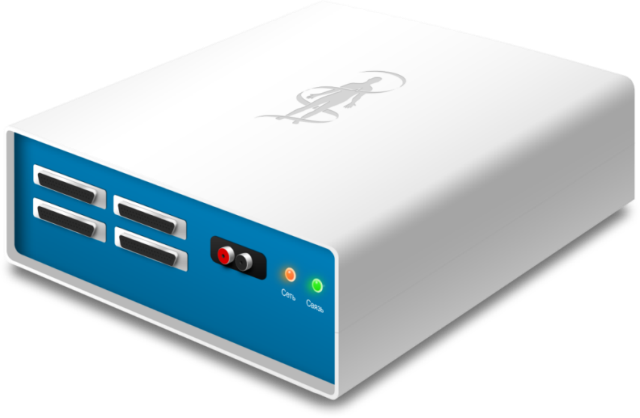 Министерство образования и науки Республики Татарстан
Результаты доврачебной 
скрининговой диагностики
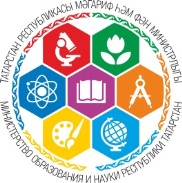 5
Министерство образования и науки Республики Татарстан
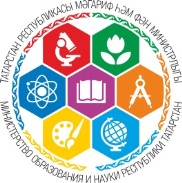 Рекомендации к недельному режиму  двигательной активности
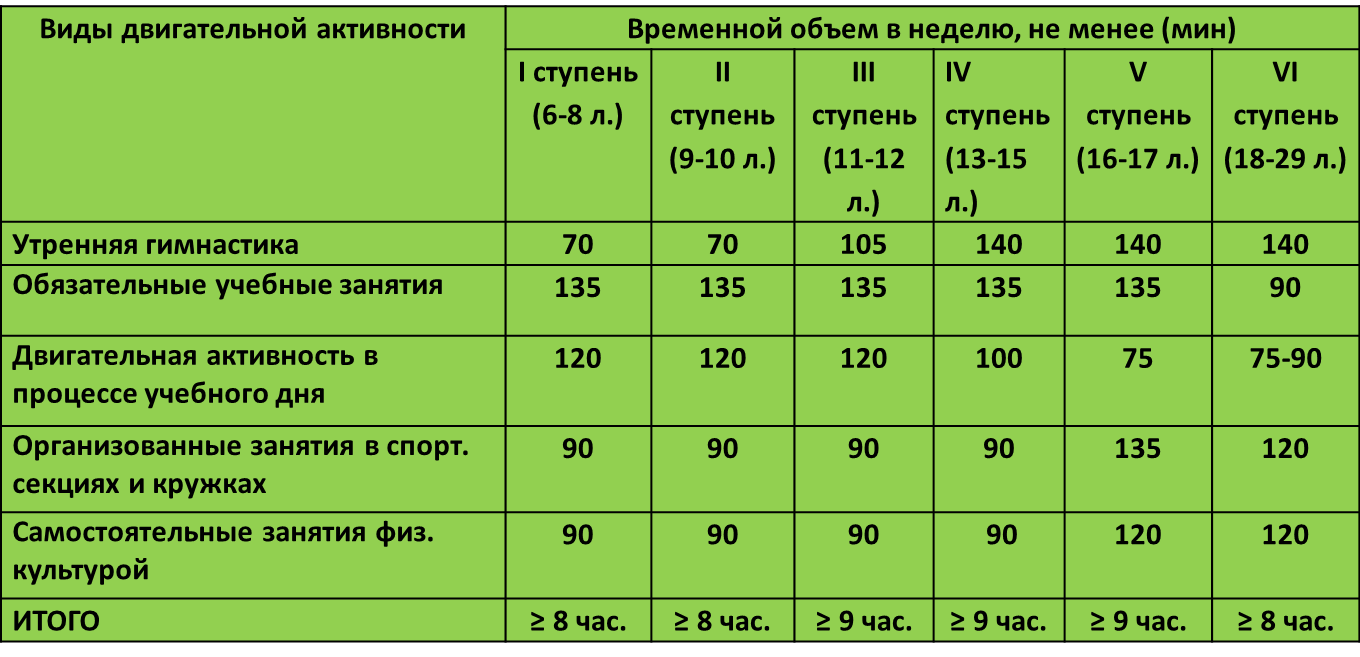 Министерство образования и науки Республики Татарстан
Реализация технологий массовой первичной профилактики «школьных форм патологий» (технологии В.Ф. Базарного)
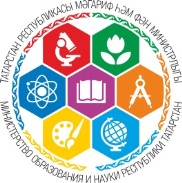 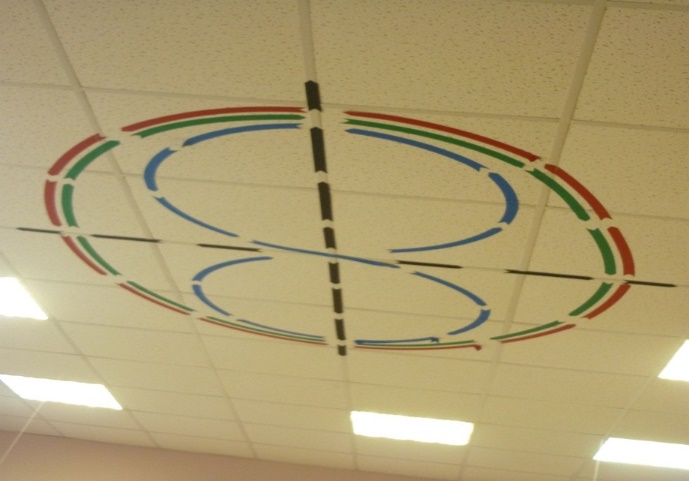 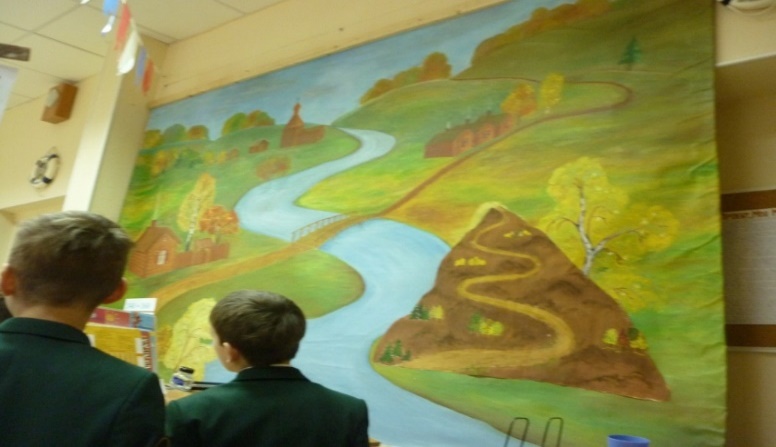 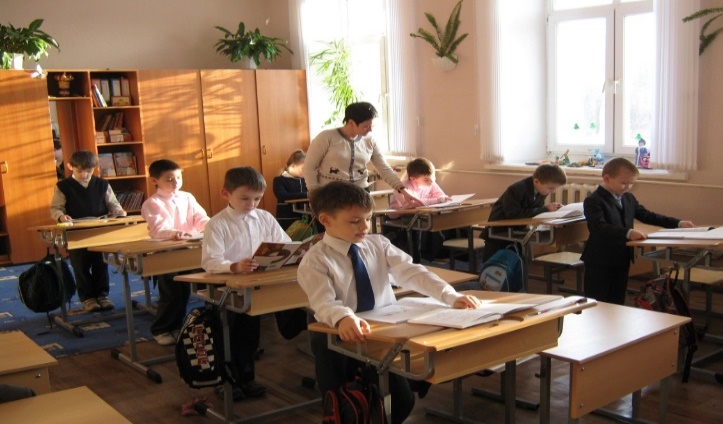 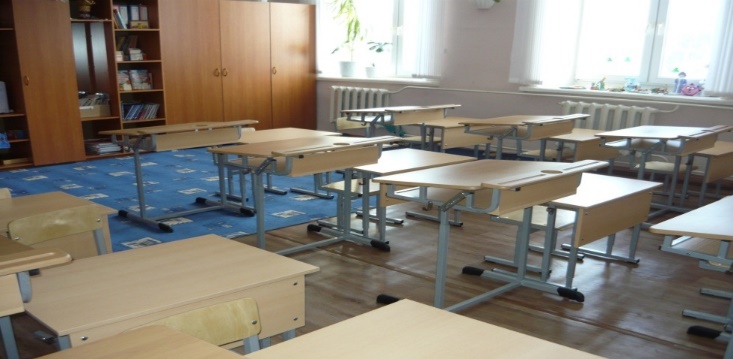 Министерство образования и науки Республики Татарстан
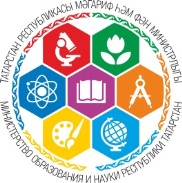 Республиканская зарядка
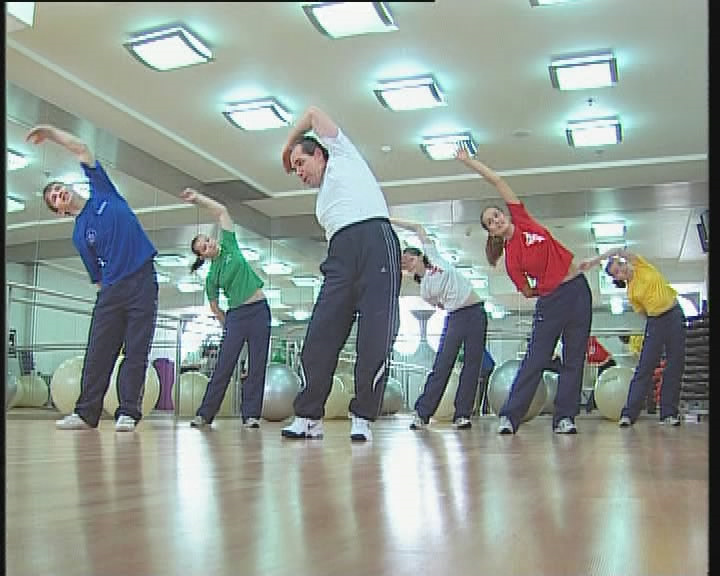 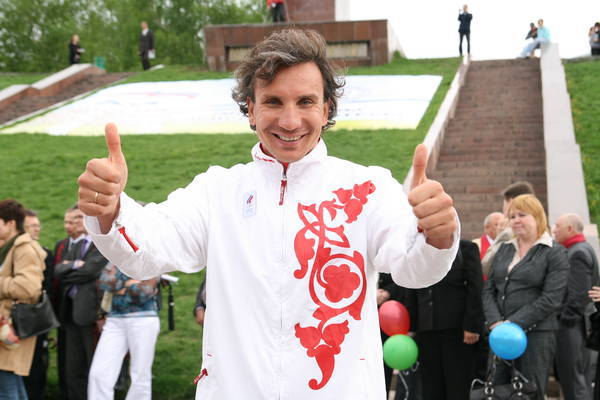 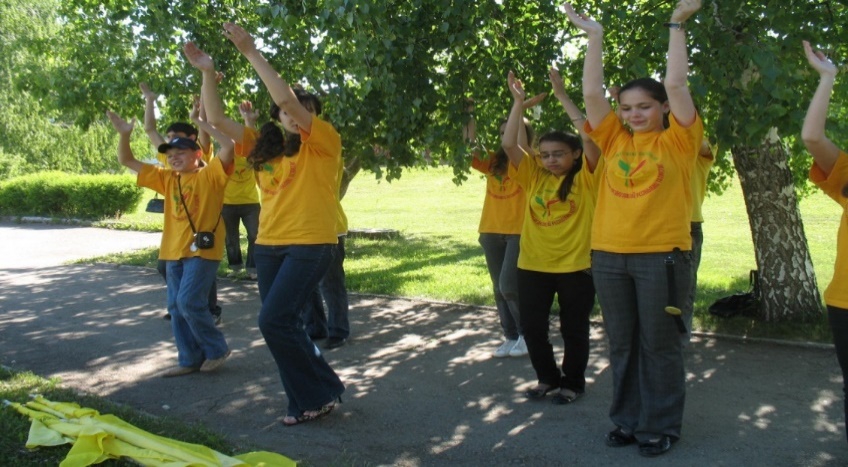 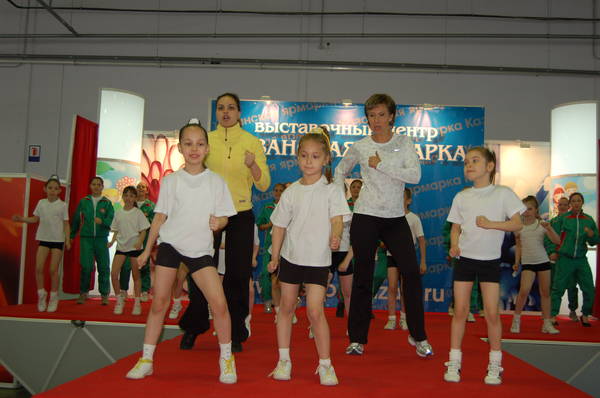 8
Министерство образования и науки Республики Татарстан
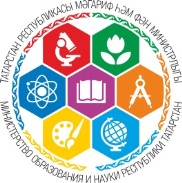 Итоги реализации ВФСК ГТО за 2014-2018 гг.
В 2018г. в системе АИС ГТО зарегистрировано 86,7% школьников Татарстана (398 159 чел.)

С мая 2014г. по январь 2017 года 263 792 школьника выполнили нормативы ВФСК ГТО (86% от общего числа школьников, выполнявших нормативы ГТО)

65 840 школьников стали обладателями знаков отличия ВФСК ГТО
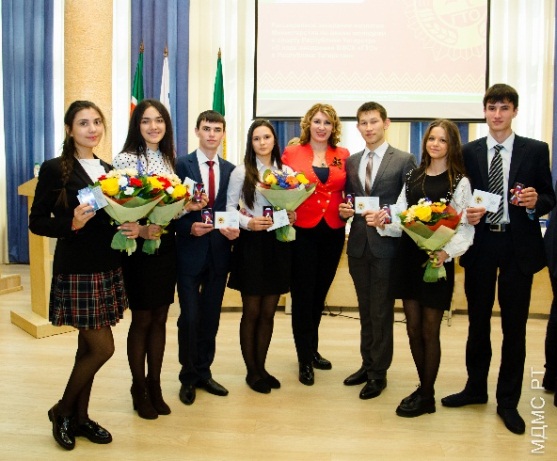 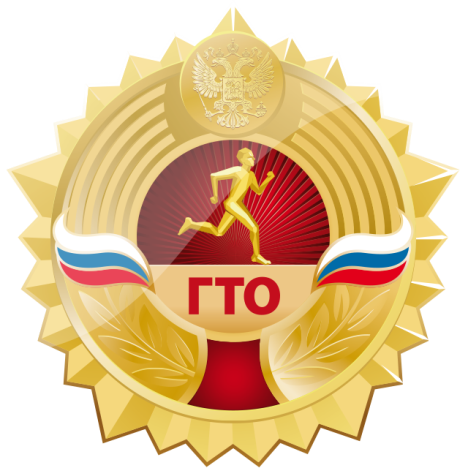 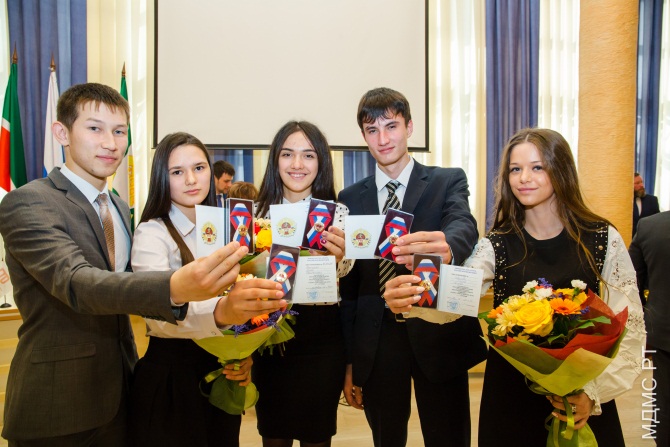 9
Министерство образования и науки Республики Татарстан
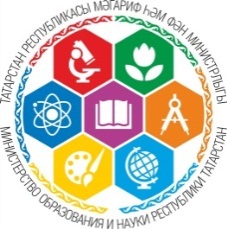 Показатели эффективности реализации ВФСК ГТО
Доля обучающихся, принявших участие в выполнении нормативов ВФСК ГТО в течение учебного года, от общего количества обучающихся %.

2. Доля обучающихся, выполнивших нормативы ВФСК ГТО на знаки отличия, от количества обучающихся, принявших участие в тестировании в течение учебного года, %.

3. Доля обучающихся, систематически посещающих занятия физкультурно-спортивной направленности в рамках дополнительного образования, от общего количества обучающихся (на основании статистической отчетности 5-ФК, 1-ДО, 1-Доп)

4. Доля обучающихся, систематически занимающихся физической культурой и спортом, от общего количества обучающихся (на основании статистической отчетности 1-ФК)
10
Министерство образования и науки Республики Татарстан
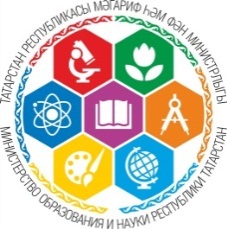 Показатели эффективности реализации ВФСК ГТО
5. Доля педагогических работников, прошедших с 2014 года повышение квалификации по программам дополнительного образования, включающим вопросы в реализации ВФСК ГТО, организация физкультурно-массовой работы, от общего количества педагогических работников

6. Доля образовательных организаций, имеющих на официальных сайтах разделы, посвященные ВФСК ГТО, от общего количества образовательных организаций, имеющих официальные сайты и периодическое обновление сайтов

7. Доля общеобразовательных организаций, имеющих школьные спортивные клубы, от общего количества общеобразовательных организаций
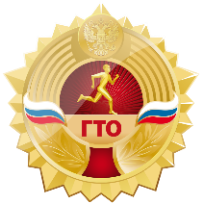 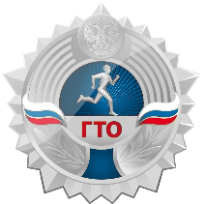 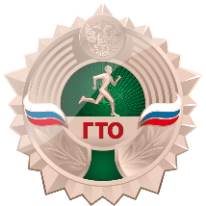 11
Министерство образования и науки Республики Татарстан
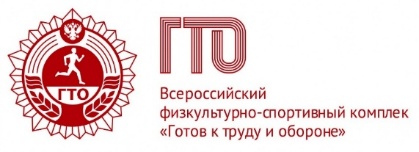 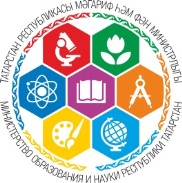 Финал Зимнего фестиваля 
«Большие семейные игры» – «ГТО всей семьей»
Программа Фестиваля ГТО: отжимание, подтягивание,  упражнения общей физической подготовки, плавание, бег на 1500 м и 2 000 м

Победители:
1 место – семья Тухбатуллиных (Бавлинский район)
2 место – семья Сафиных (г.Набережные Челны)
3 место – семья Бутяновых (Нижнекамский район)

Общее количество участников -328 570 учащихся и родителей
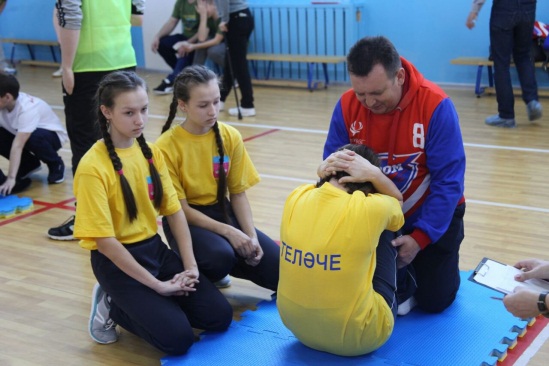 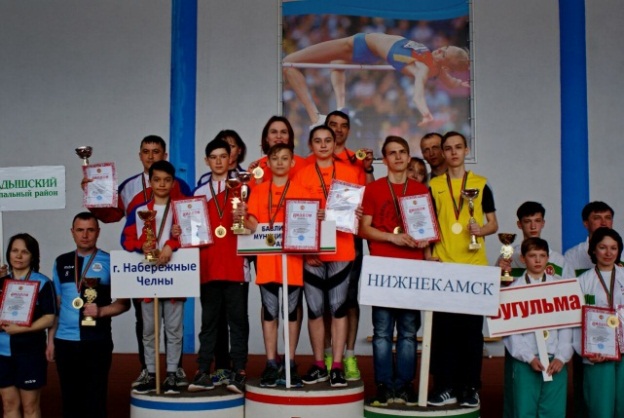 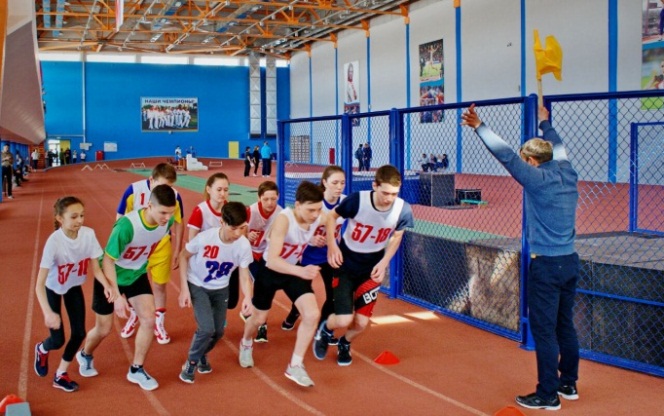 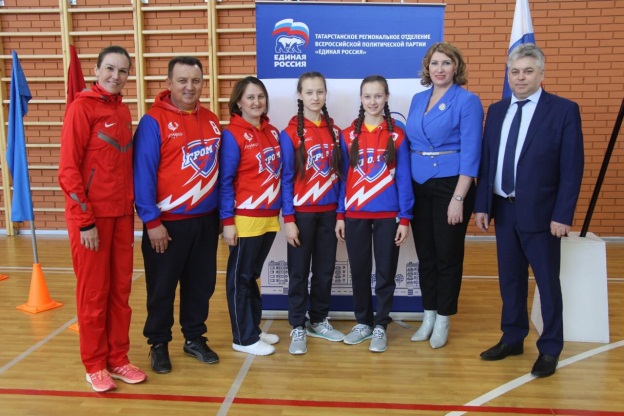 12
Министерство образования и науки Республики Татарстан
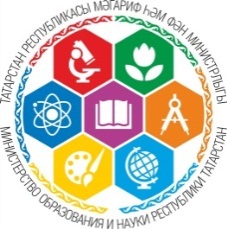 Приказ МОиН РТ
№ 6564/14 от 17.11.2014 г.
 «О поощрении обучающихся 
образовательных организаций, образовательных
 организаций, активно внедряющих 
 Всероссийский физкультурно-спортивный комплекс «Готов к труду и обороне» (ГТО)»
13
Министерство образования и науки Республики Татарстан
Предлагаемые мотивационные меры поощрения обучающихся и студентов
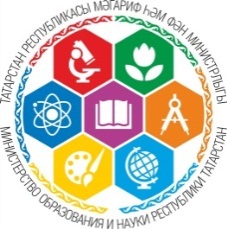 благодарственное письмо руководителя образовательной организации «За успехи в выполнении нормативов Всероссийского физкультурно-спортивного комплекса «Готов к труду и обороне» (ГТО)»

благодарственное письмо руководителя образовательной организации в адрес родителей «За успехи в выполнении нормативов Всероссийского физкультурно-спортивного комплекса «Готов к труду и обороне» (ГТО)»

награждение ценным подарком

единовременная денежная премия
14
Министерство образования и науки Республики Татарстан
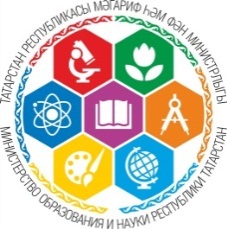 Предлагаемые мотивационные меры поощрения обучающихся и студентов
занесение фамилий обучающихся на Доску Почета, в Книгу Почета образовательной организации, муниципального района

создание Аллеи Спортивных достижений образовательной организации, муниципального района с занесением фамилий обучающихся

посещение на бесплатной основе республиканских, всероссийских, международных спортивных соревнований

предоставление абонементов на бесплатные занятия в спортивно-оздоровительных комплексах

предоставление бюджетных путевок в загородные оздоровительные лагеря
15
Министерство образования и науки Республики Татарстан
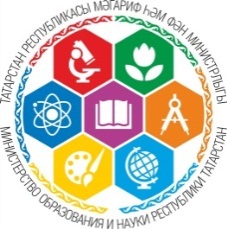 Спортивные объекты на базе общеобразовательных организаций Республики Татарстан
Спортивные залы - 1 674 

спортивные площадки – 106 

хоккейные коробки – 257  

футбольные поля – 553 

бассейны – 34 

тренажерные залы – 55 

другие объекты – 40
16
Министерство образования и науки Республики Татарстан
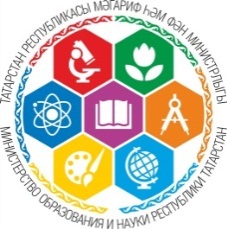 Спортивные сооружения в Республике Татарстан
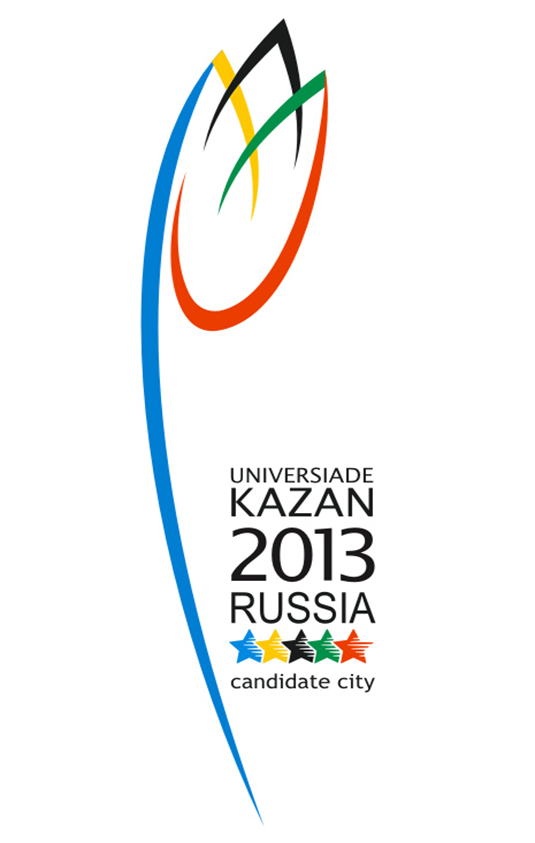 Общее количество спортивных сооружений в РТ - 10844
     В том числе:
5 804 плоскостных спортивных сооружения;
46 стадиона;
1 979 спортивных зала; 
43 ледовые арены в 41 крытом ледовом дворце с искусственным льдом; 
10 легкоатлетических манежей;          
1 футбольный манеж; 1 конный манеж;
59 лыжных баз; 
205 плавательных бассейнов, из них 110 – 25 метровые, 11 – 50 метровых; 
2 гребных базы; 
200 сооружений для стрелковых видов спорта;
2 494 иных спортивных сооружений.
17
Министерство образования и науки Республики Татарстан
Использование муниципальных спортивных объектов 
в образовательном процессе
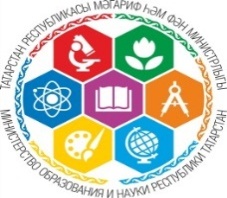 18
Министерство образования и науки Республики Татарстан
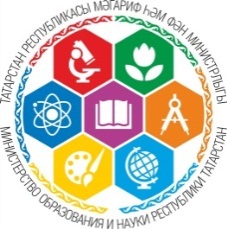 Ключевые спортивно-оздоровительные проекты
Региональный этап Всероссийских спортивных соревнований школьников «Президентские состязания»

2. Региональный этап Всероссийских спортивных  игр школьников «Президентские спортивные игры»

3. Региональный этап Чемпионата Школьной баскетбольной лиги «КЭС-БАСКЕТ» 

4. Спартакиада школьных спортивных клубов

5. Спартакиада среди профессиональных образовательных организаций
19
Министерство образования и науки Республики Татарстан
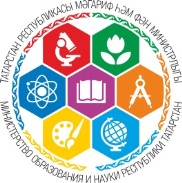 Всероссийские спортивные соревнования школьников 
«Президентские состязания» и «Президентские спортивные игры»
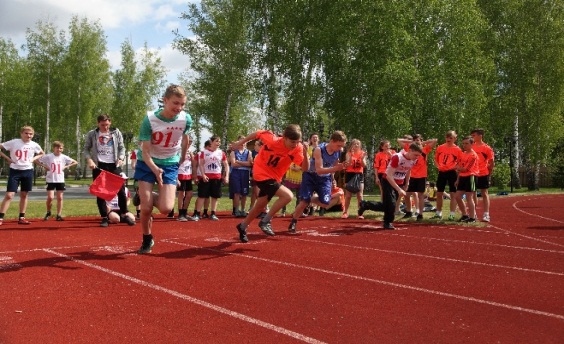 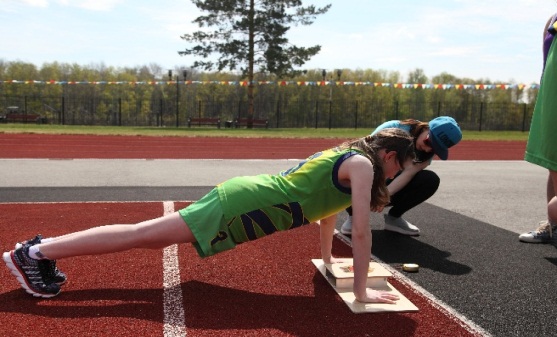 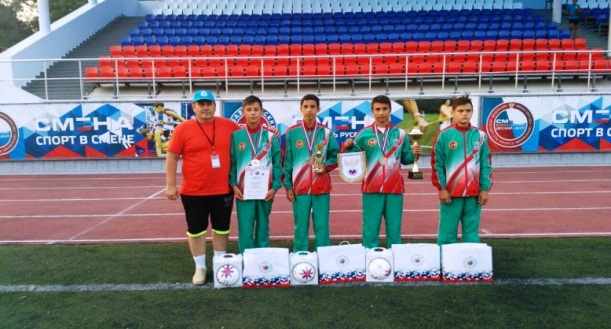 20
Министерство образования и науки Республики Татарстан
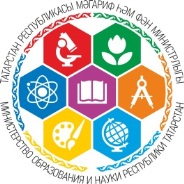 Чемпионат Школьной баскетбольной лиги «КЭС-БАСКЕТ»
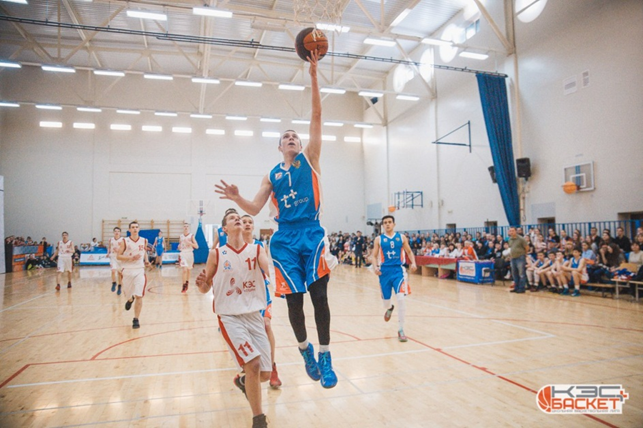 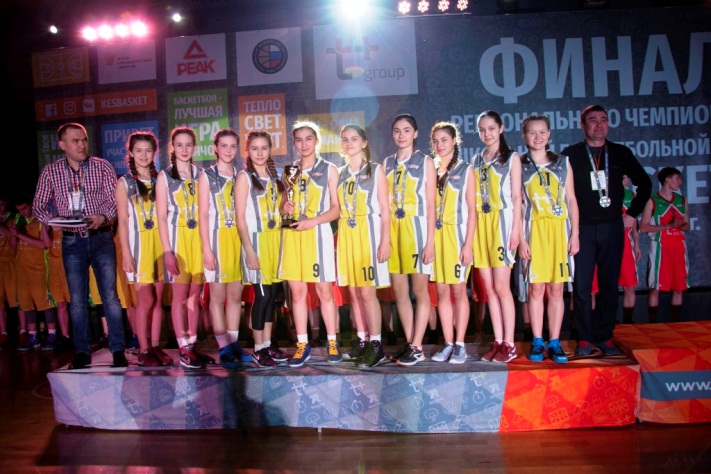 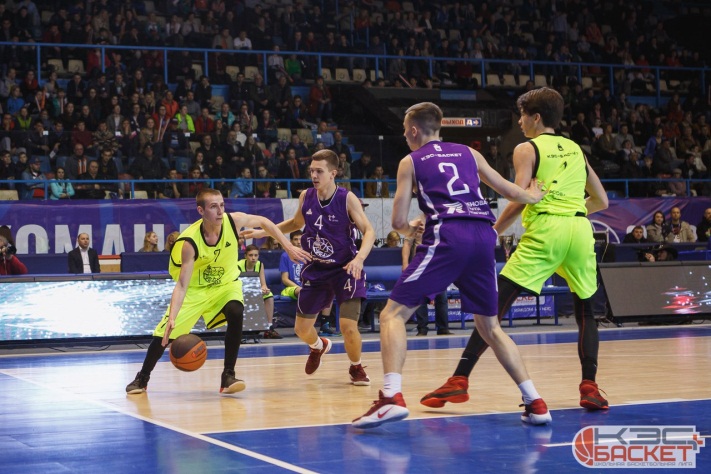 21
Министерство образования и науки Республики Татарстан
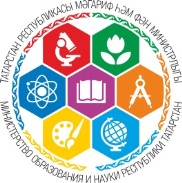 Проект «Гольф в школу!»
Участники:
2016/2017 уч. год – 16 школ города Казани
Оборудование – 2 143 200 руб. (1 комплект – 133 950)

2017/2018 уч. год – 20 школ 
Выделено 3 008 600 руб. на оборудование и обучение учителей физ. культуры
На начало 2018/2019  уч.года – 36 школ Республики Татарстан

Организация занятий – внеурочная спортивно-оздоровительная деятельность, дополнительное образование
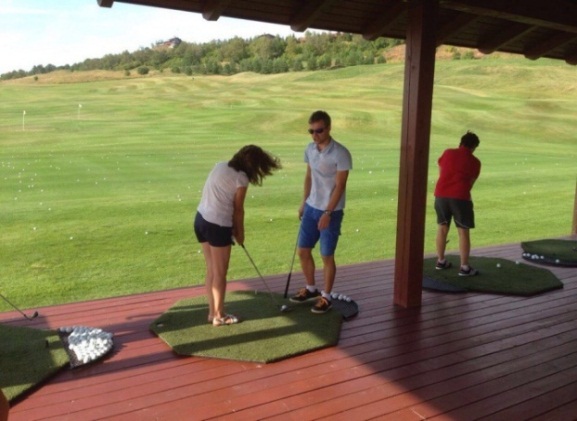 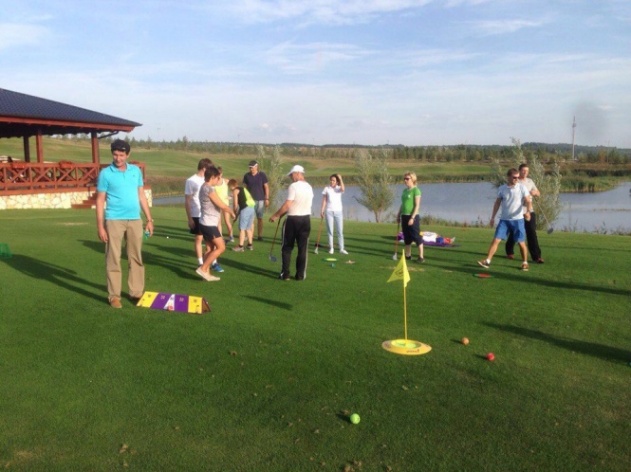 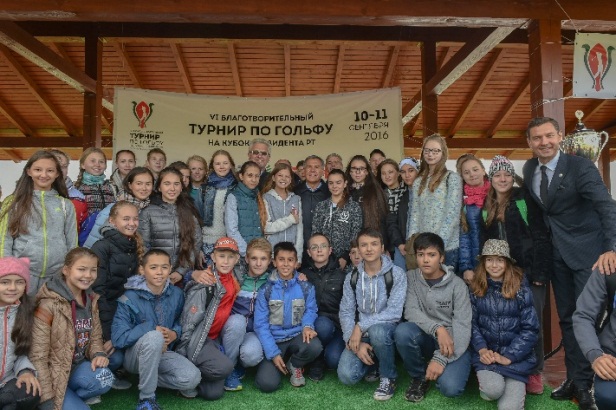 22
Министерство образования и науки Республики Татарстан
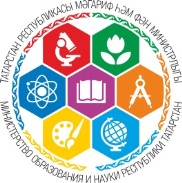 Проект «Самбо в школу!»
Участники 
– 35 общеобразовательных организаций Республики Татарстан
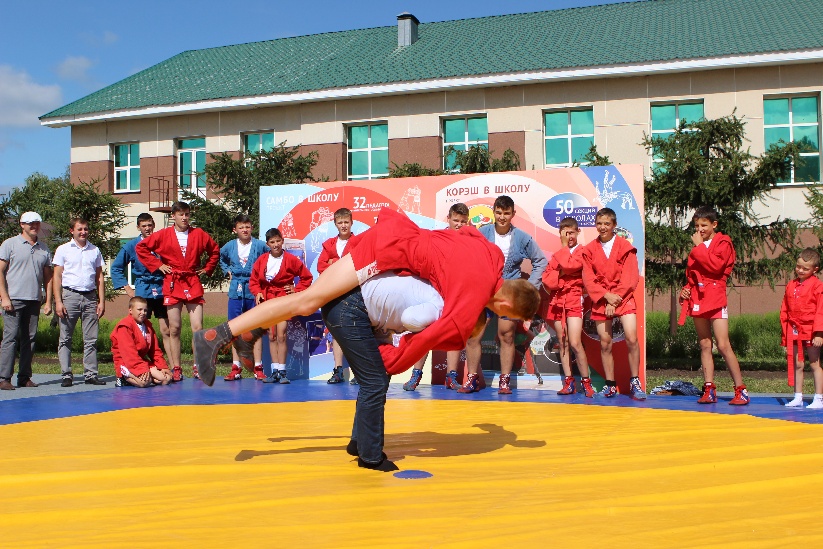 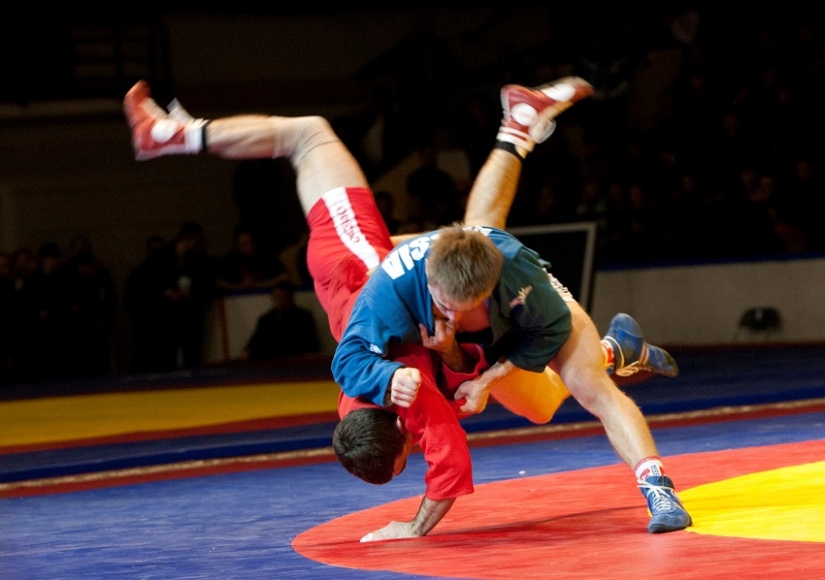 23
Министерство образования и науки Республики Татарстан
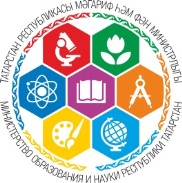 Проект  «Всеобуч по плаванию»
Цель: обучение плаванию  обучающихся 2-4-х классов в рамках внеурочной спортивно-оздоровительной деятельности
Задачи:
- обучить детей самостоятельно держаться на воде- повысить интерес к здоровому образу жизни- расширить возможности системы физкультурно-спортивного воспитания в образовательных организациях  









Инфраструктура: муниципальные бассейны
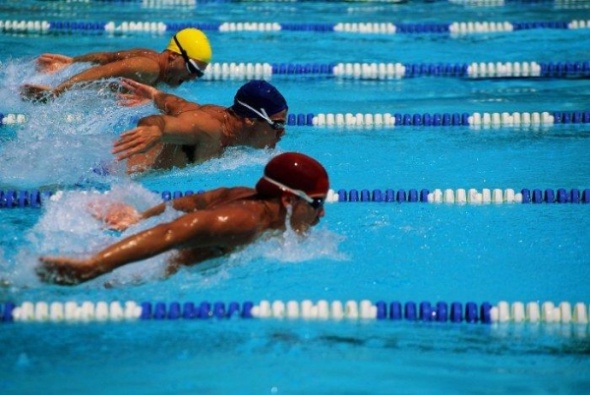 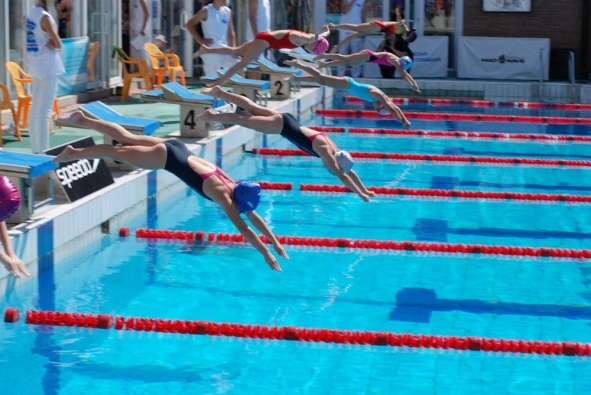 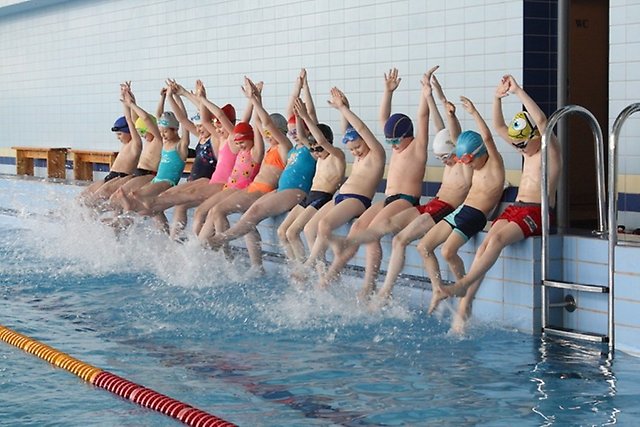 24
Министерство образования и науки Республики Татарстан
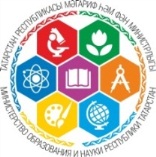 Проект «Всеобуч по плаванию»
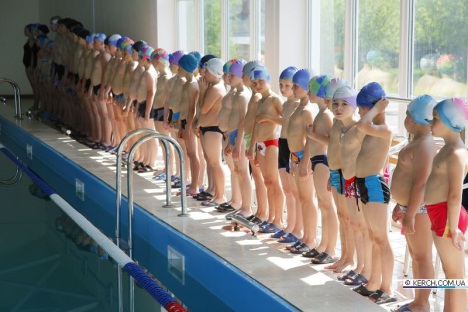 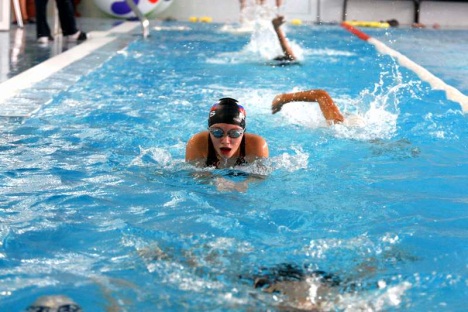 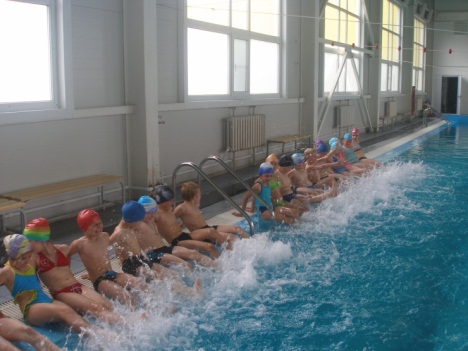 25
Министерство образования и науки Республики Татарстан
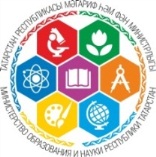 Ключевые мероприятия для детей с особыми 
образовательными потребностями
Республиканские соревнования по программам Специальной Олимпиады России, республиканское командное первенство по лыжным эстафетным гонкам среди обучающихся школ-интернатов для детей с ОВЗ
Республиканское командное первенство по лыжным эстафетным гонкам среди обучающихся школ-интернатов для детей с ОВЗ
XIV ежегодный Открытый турнир по самбо среди воспитанников детских домов и кадетских корпусов
Всероссийская Спартакиада Специальной Олимпиады России по юнифайд-футболу 11х11. В результате соревнований воспитанники Мамадышской школы-интерната заняли – 1 место во Всероссийском этапе и приняли участие во Всемирном турнире по юнифайд-футболу в г.Чикаго где стали 3-ми!
26
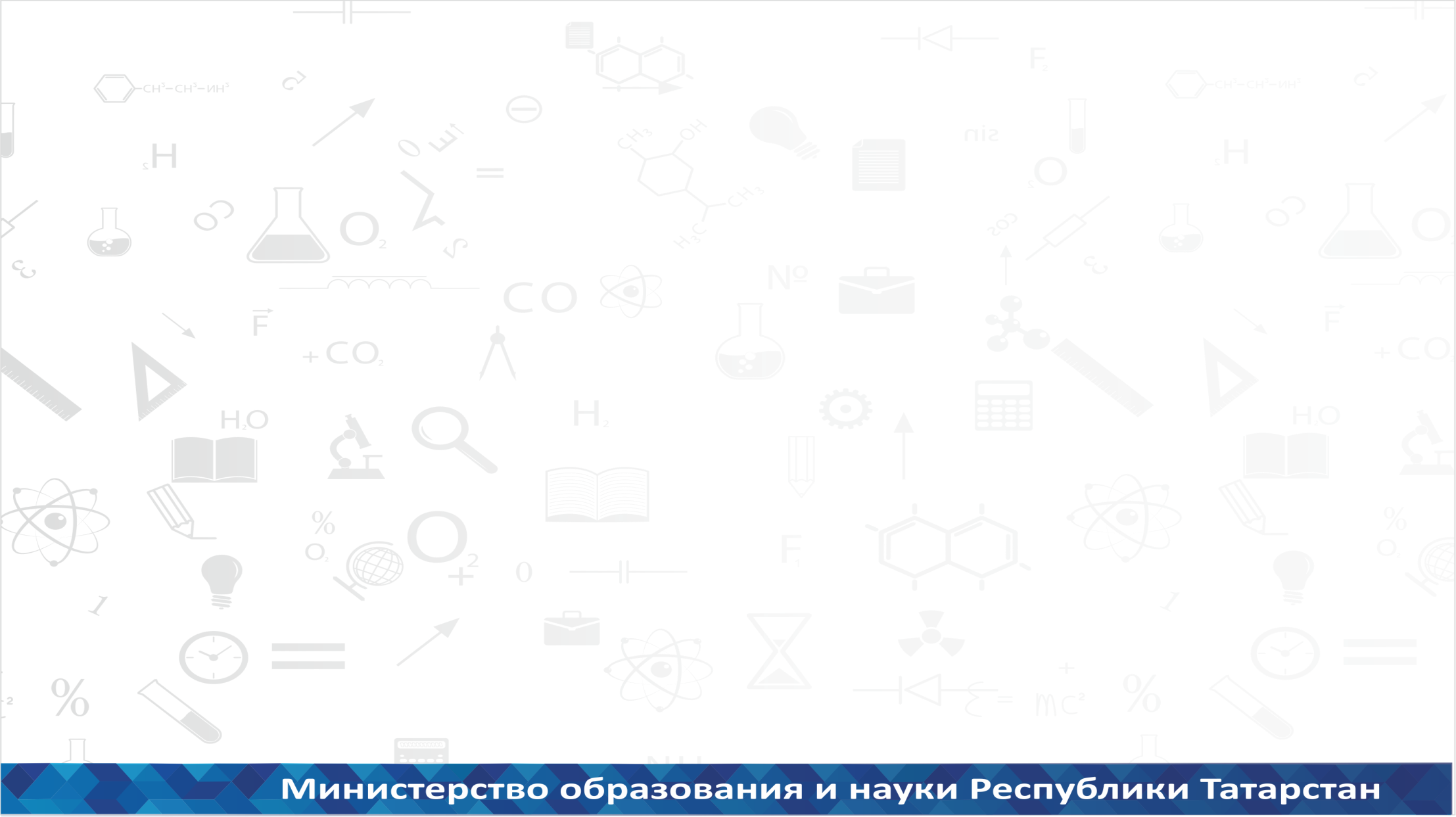 Динамика развития антинаркотического проекта«Самостоятельные дети»
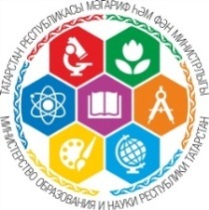 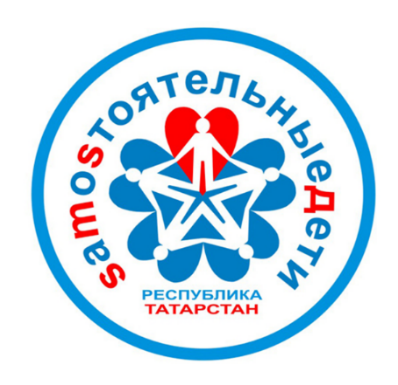 Цель проекта 
предупреждение или задержание возраста первой пробы табака, алкоголя и психоактивных веществ детьми школьного возраста
Министерство образования и науки Республики Татарстан
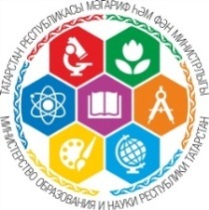 Акция для родителей
«Посмотри в глаза своему ребенку»
    (более 236 тысяч родителей)

 В городах и поселках проведены акции :
«Россия без табака»
«Легалка не пройдет»
 «Будь здоровым! Танцуй!»
«Здоровая пробежка» 
задействовано  более  400  тысяч детей и подростков
Участники проекта
дети и подростки (12-18 лет)
родители
педагоги
учреждения, предоставляющие бонусы
администрация муниципального образования
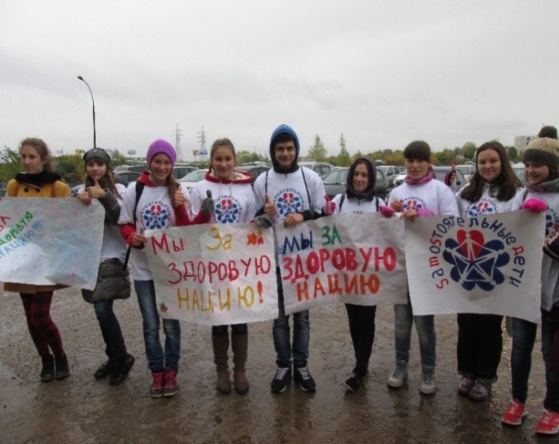 28
Министерство образования и науки Республики Татарстан
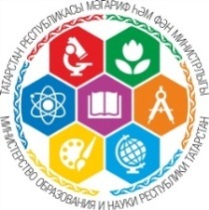 Школьные спортивные клубы
Основные направления деятельности 
 -  развитие видов спорта в общеобразовательных организациях
 -   организация спортивно-массовой работы в школе
29
Министерство образования и науки Республики Татарстан
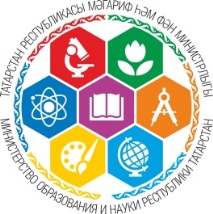 Республиканские этапы Спартакиады 
среди обучающихся ШСК и Всероссийских спортивных игр школьных спортивных клубов
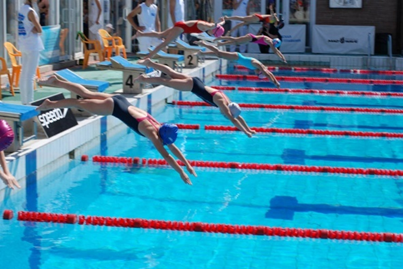 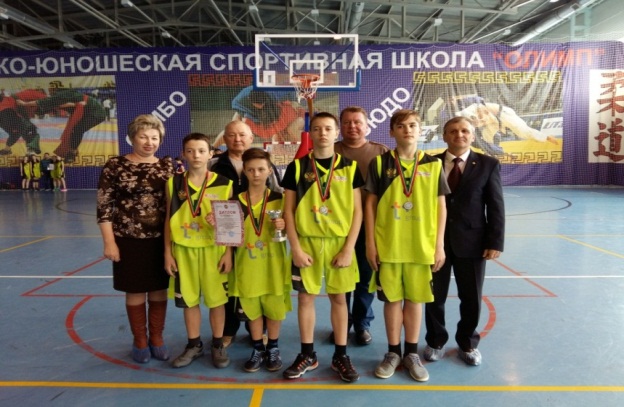 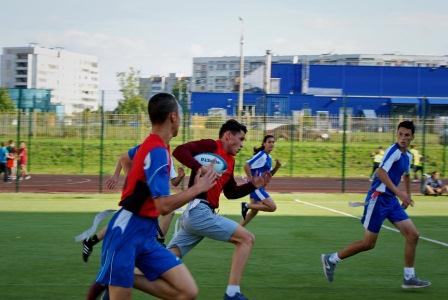 30
Министерство образования и науки Республики Татарстан
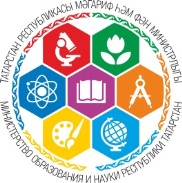 Кадровый состав
Классные руководители
20 000
Учителя физической культуры
2003
Заместители начальников отделов (управления) образования 
45
Педагоги дополнительного образования детей
3190
Педагоги-организаторы
689
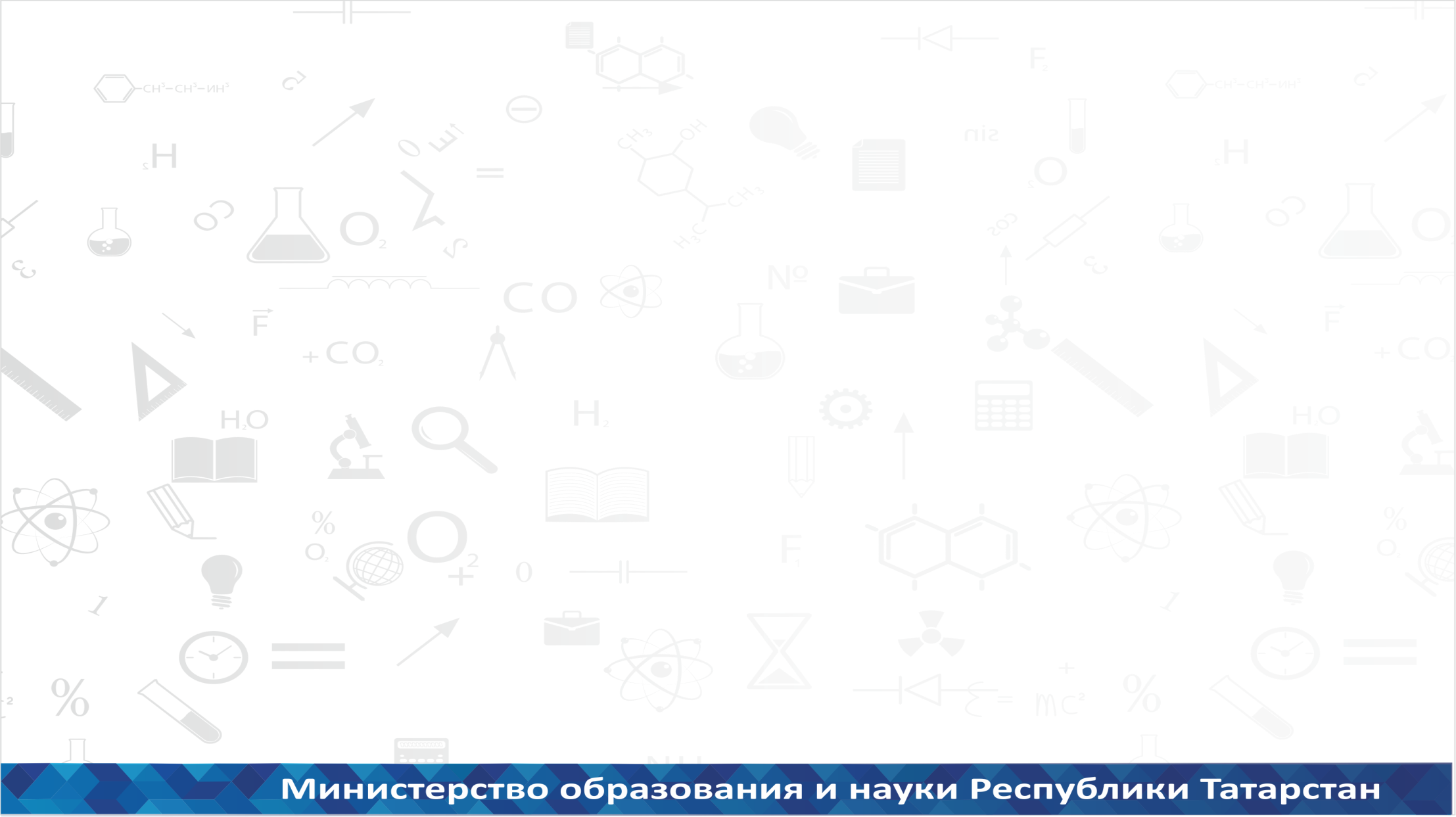 Развитие кадрового потенциала системы физического воспитания
Учителя физической культуры республики проходят курсы повышения квалификации в:
ГАОУ ДПО "Институт развития образования Республики
ФГАОУ ВПО «Казанский (Приволжский) федеральный университет»
ФГБОУ ВО «Поволжская ГАФКСИТ»
Казанский педагогический колледж
32
Министерство образования и науки Республики Татарстан
Всероссийский конкурс «Учитель здоровья России»
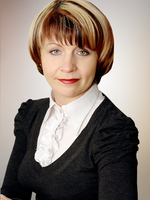 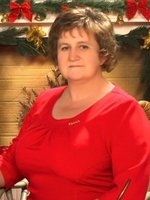 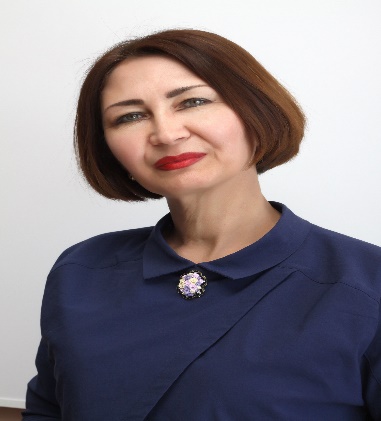 Адылова Дильбар Абриковна, 
учитель русского языка и литературы МБОУ «СОШ №98»    г. Казани
Абсолютный победитель Всероссийского конкурса, 2018 год
Митрофанова Наталья Юрьевна,
учитель химии МБОУ «Лицей №159» г.Казани
Лауреат Всероссийского конкурса, 2012 год
Зарубежнова Людмила Дмитриевна,
учитель биологии МБОУ «СОШ №5» Лениногорского муниципального района
Лауреат Всероссийского конкурса, 2014 год
Бань Виктория Александровна,
учитель истории и обществознания МБОУ «СОШ №10» Лениногорского муниципального района
Лауреат Всероссийского конкурса, 2017 год
33
Министерство образования и науки Республики Татарстан
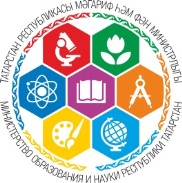 БЛАГОДАРЮ ЗА ВНИМАНИЕ!
34
Министерство образования и науки Республики Татарстан